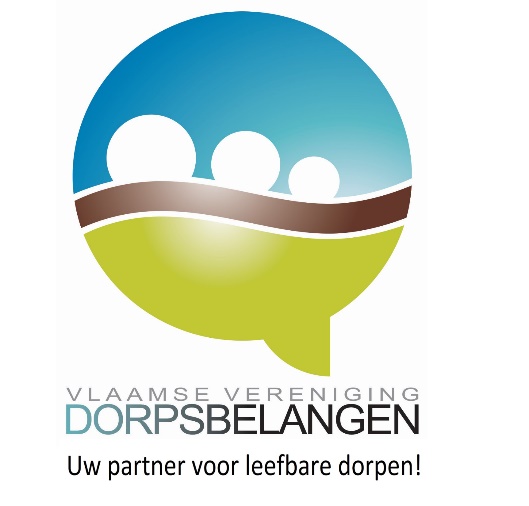 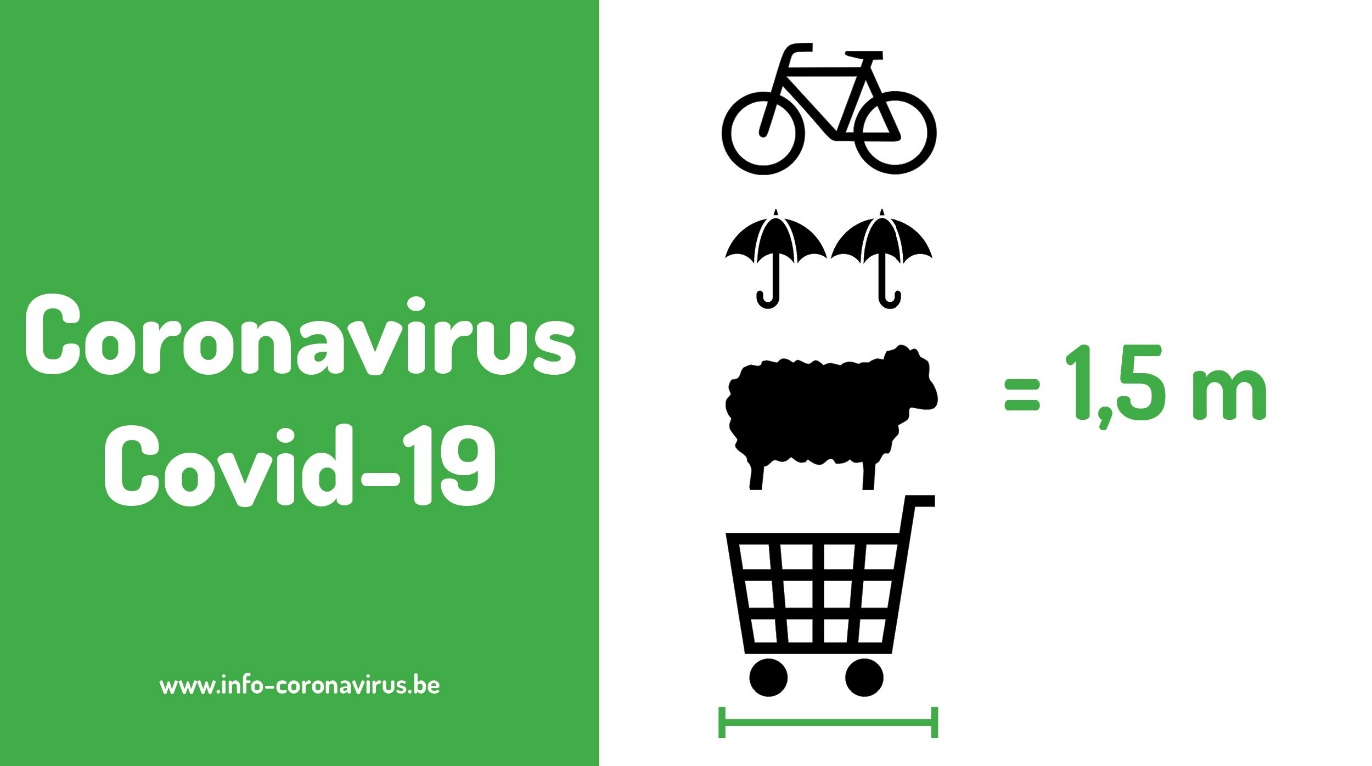 woensdag 26 augustus 2020
Efficiënt communiceren Sessie 3: een website
1
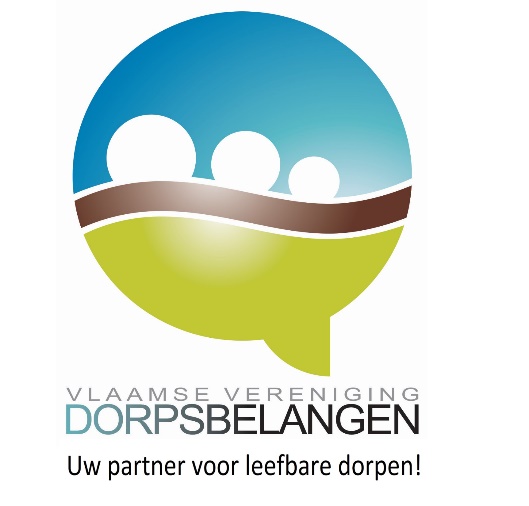 VERLOOP
Wie wil je bereiken?
Wat is het doel van de website?
Hoe bouw je een website?
Hoe en wanneer publiceer je?
Wie doet wat?
6.    Meten is weten?7.    Een paar goede voorbeelden
8.    Tot slot
2
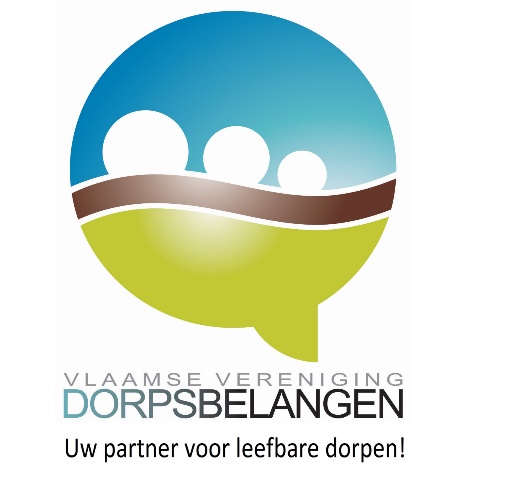 1. Wie wil je bereiken?
Enkel van jouw vereniging
Het hele dorp
Aangepaste schrijfstijl: jij-vorm of u-vorm
3
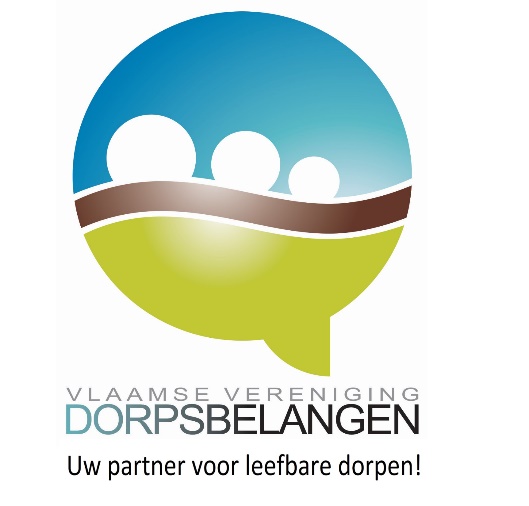 2. Wat is het doel?
Wat wil je bereiken? Welke boodschap: overtuigen, informeren of amuseren?
Bepaal de exacte inhoud en zorg dat hij nieuwswaardig is. Breng verslag uit van activiteiten.
Geef de stand van zaken over lopende projecten.Kondig activiteiten aan.Doe een oproep tot meewerken. 
Publiceer foto’s.
4
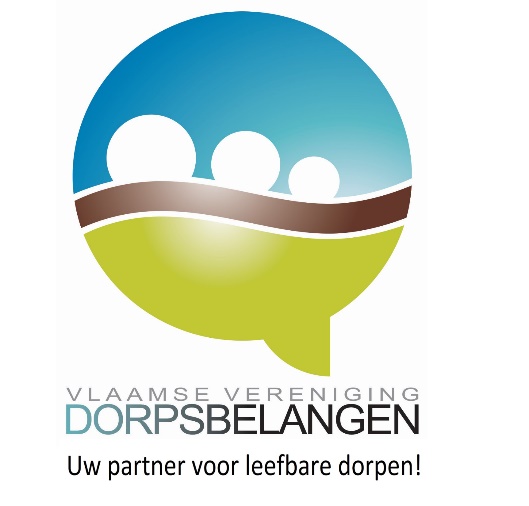 3. Hoe maken?
Maak een goede structuur! Overzichtelijk en logischStructuur en volgorde
Hoofmenu en deelvenstersGeen lange tekstenRustigInformatiefCorrect
5
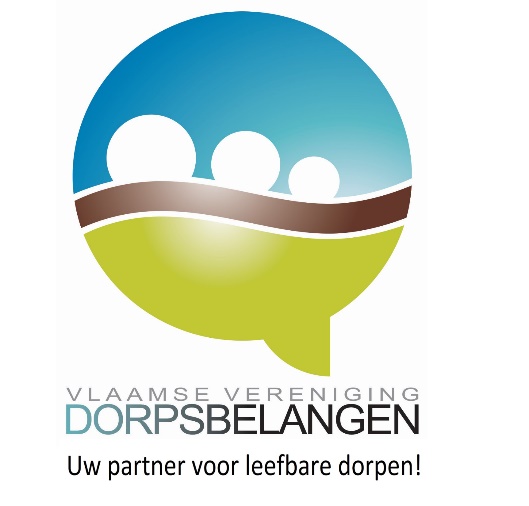 3. Hoe maken?
GoogleJoomlaWebnodeWeeblyWixWordpress
6
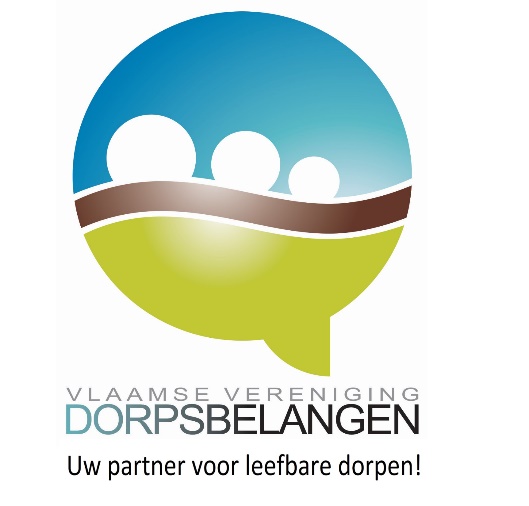 4. Wat en wanneer?
ActueelFoto’sInschrijven nieuwsbrief
Contactgegevens
Dorpskrant of nieuwsbrief in pdf of via www.issuu.com
Vast patroon: dagelijks, wekelijks, tweewekelijks, maandelijks...
7
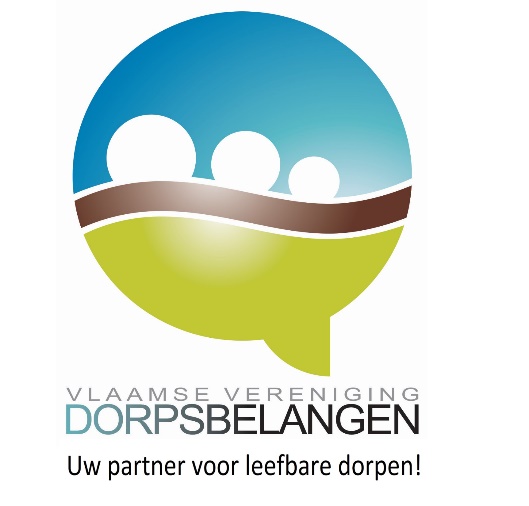 4. Wat en wanneer?
Vermeld jullie webadres op:
  nieuwsbrief
  dorpskrant
  websiteVermijd ‘pagina onder constructie’. Zet pas online als iets klaar is.
8
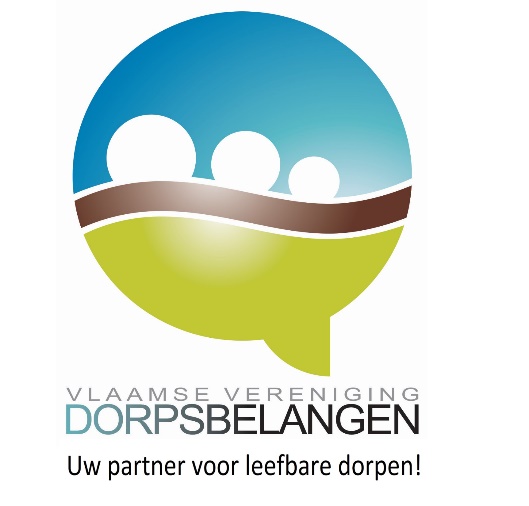 5. Wie doet wat?
Overleg en maak een plan.
Wat kunnen we zelf? Zorg voor een vervanger.Wat laten we doen? Door wie?Wat kost het? Informeer goed vooraf.Hosting, domeinnaam, werkuren…Op naam van de vereniging.Wie zal dat betalen?
9
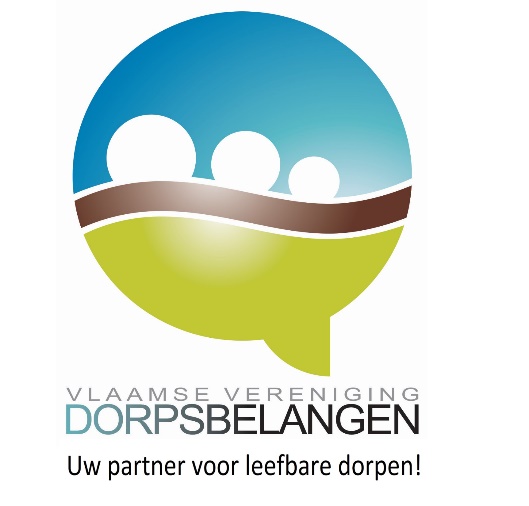 6. Meten is weten.
Vraag om te reageren.Bevraag.
Organiseer een wedstrijd.
Gebruik een onlineformulier. Volg de bezoekersstatistieken.
10
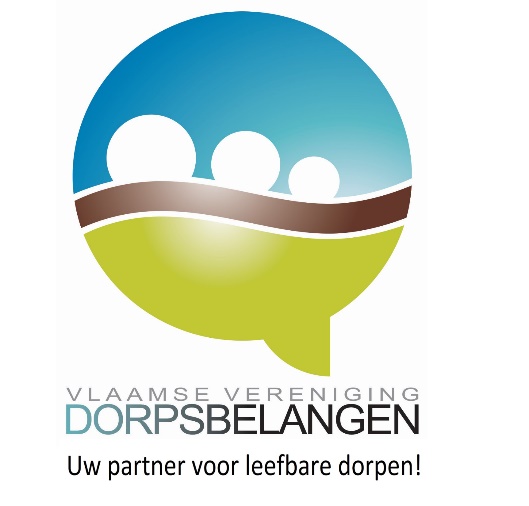 7. Een paar goede voorbeelden
Zet een link naar onze website.Achterbroek			Heusden
Baarle                       Koningshooikt
Beauvoorde               MuizenBolderberg                        Oosteeklo                    Eversel                               Sinaai
Hansbeke                  Zwijnaarde
11
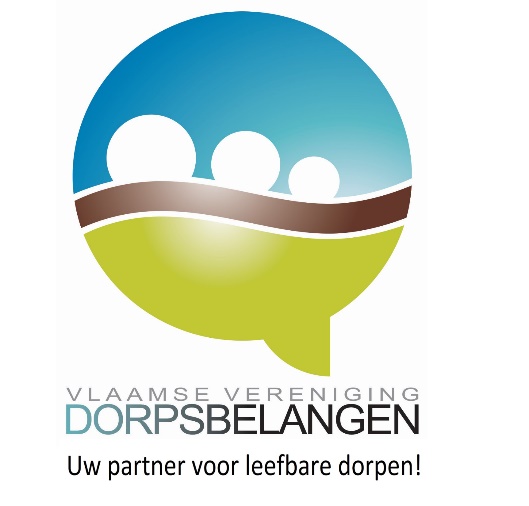 8. TOT SLOT
Afsluitende bevraging
Bedankt voor jullie volgehouden aandacht!
12